Młodzi zawodowcy - programy stażowe dla studentów Wydziału Filologicznego Uniwersytetu Opolskiego edycja 2018
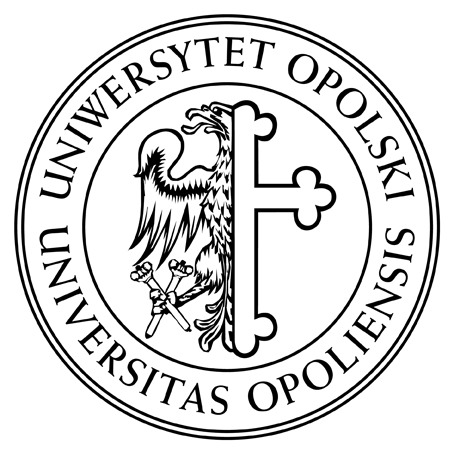 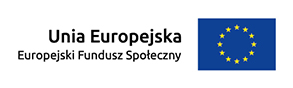 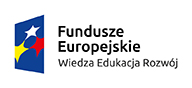 projekt współfinansowany ze środków Unii Europejskiej w ramach Europejskiego Funduszu Społecznego
POWR.03.01.00-00-S047/17-00								 wartość projektu 1 939 204,80 zł
stazewf.uni.opole.pl
English Philology							(I i II stopień)
English in Public Communication			(I stopień)
Filologia sp. Język biznesu					(I i II stopień)
Filologia sp. Języki obce w turystyce		(I stopień akad. + prakt.)
Filologia, sp. Slawistyka					(I stopień)
Filologia, sp. Filologia romańska			(I i II stopień)
Filologia polska								(I i II stopień)
Kulturoznawstwo							(I stopień)
stazewf.uni.opole.pl
3 miesiące VII-XI ( gł. 2.07 – 24.09)

6 godzin dziennie (średnio, min. 20 godz. w tygodniu)

2 rodzaje:
do 50 km
powyżej 50 km
stazewf.uni.opole.pl
2220 zł brutto miesięcznie

ubezpieczenie i koszt badań medycznych

dojazd (do 140 zł miesięcznie) – do 50 km

zakwaterowanie – powyżej 50 km
stazewf.uni.opole.pl
zakres merytoryczny stażu zgodny z kierunkiem studiów

potencjalni pracodawcy:
turystyka
obsługa biznesu
biura tłumaczeń
…
stazewf.uni.opole.pl
efekty kształcenia
wiedza
umiejętności
kompetencje społeczne
komunikacja w języku obcym
w mowie
w piśmie
stazewf.uni.opole.pl
studenci ostatniego roku studiów I i II stopnia

absolwenci do 6 miesięcy po obronie             (podpisanie umowy musi nastąpić PRZED OBRONĄ)

bierni zawodowo – priorytet w rekrutacji
stazewf.uni.opole.pl
termin rekrutacji:
od poniedziałku 12 lutego do piątku 23 lutego
biuro projektu:
dziekanat p.12 (dyżur wg. harmonogramu)
dziekanat p. 7  (codziennie 8.00-15.00)
wyniki rekrutacji:
strona projektu stazewf.uni.opole.pl
stazewf.uni.opole.pl
Kierownik Projektu
dr Elżbieta Szymańska-Czaplak

Koordynator staży 
dr Bartosz Poluszyński
stazewf.uni.opole.pl
stazewf.uni.opole.pl
stazewf.uni.opole.pl
stazewf.uni.opole.pl
dokumenty rekrutacyjne:
zał. 1 wniosek o przyjęcie na staż
zał. 2 formularz zgłoszeniowy
zał. 3 oświadczenie kandydata

zał. 4 deklaracja pracodawcy (opcjonalnie)
stazewf.uni.opole.pl
stazewf.uni.opole.pl
stazewf.uni.opole.pl
stazewf.uni.opole.pl